Особливості обміну речовин в автотрофних організмів
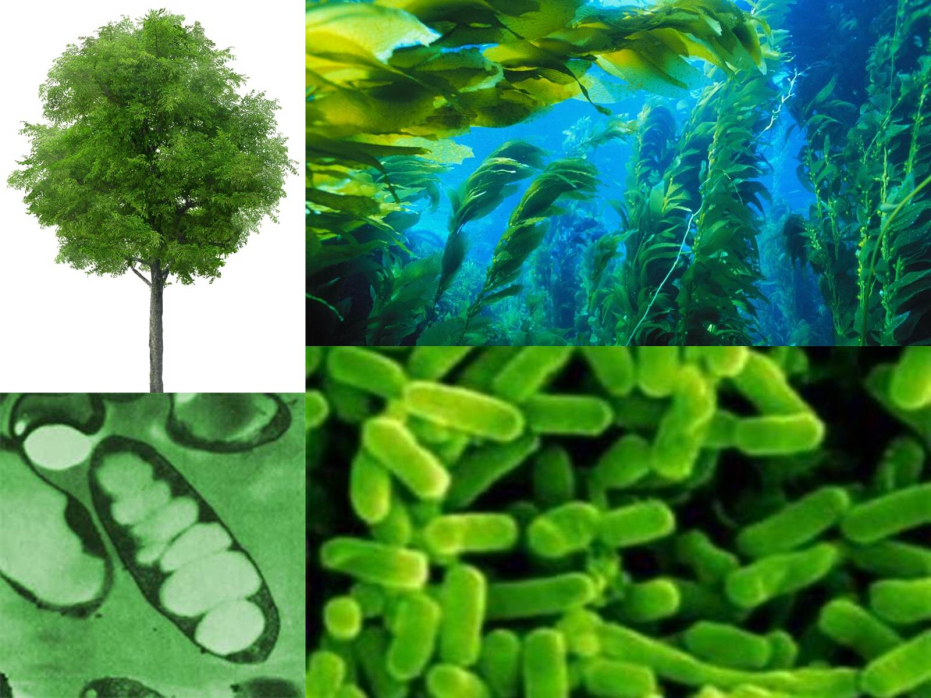 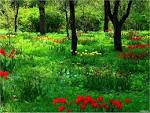 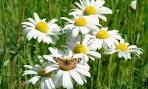 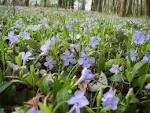 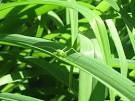 Що таке метаболізм, з яких двох протилежних процесів він складається??
У чому полягає відмінність автотрофів від гетеротрофів?
Поділіть наведені організми на групи і заповніть таблицю:
Білий гриб
Клен гостролистий
Молочнокислі бактерії
Улотрикс
Бульбочкові бактерії
Трутовики
Аурелія
Магнолія
Навікула
Ламінарія
Актуалізація опорних знань
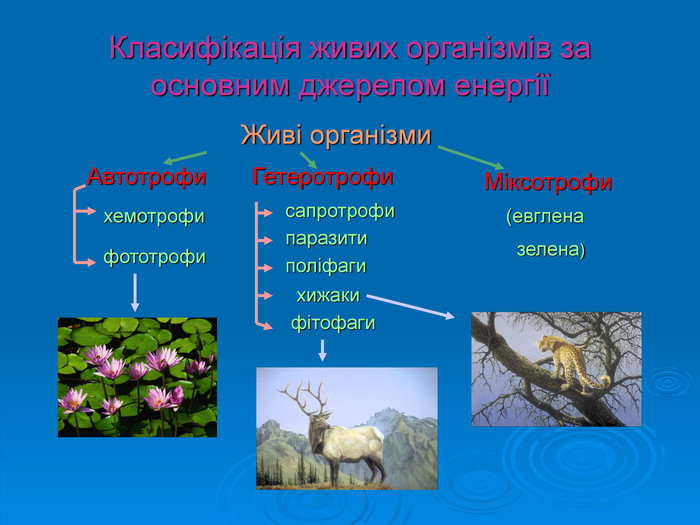 Автотрофні організми здатні з неорганічних речовин синтезувати органічні. Для цього необхідна енергія. 
 Фототрофи використовують енергію сонячного світла
Хемотрофи використовують енергію хімічних реакцій
Хто такі автотрофи?
Повітряне – поглинання СО2 листком
Мінеральне – поглинання розчину коренем
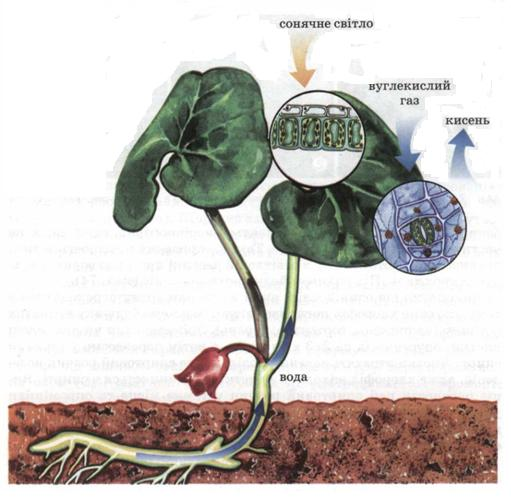 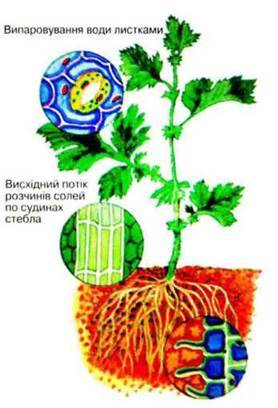 Живлення фототрофів
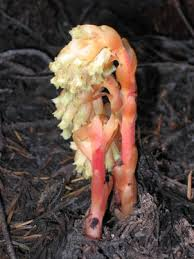 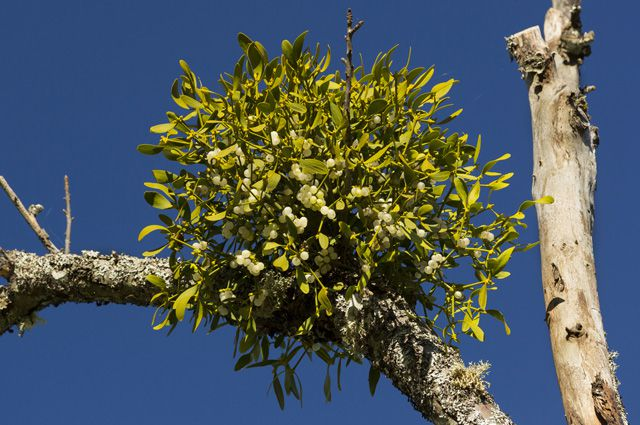 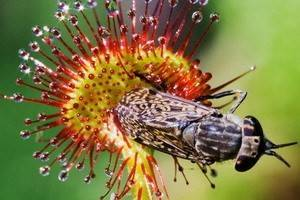 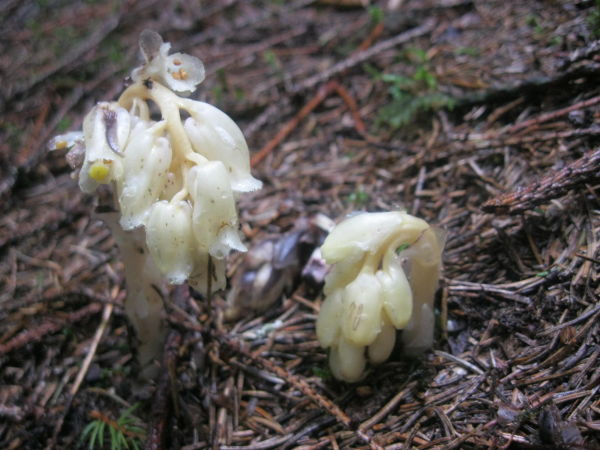 Звичайне явище для зелених рослин – поєднання автотрофного живлення з гетеротрофним
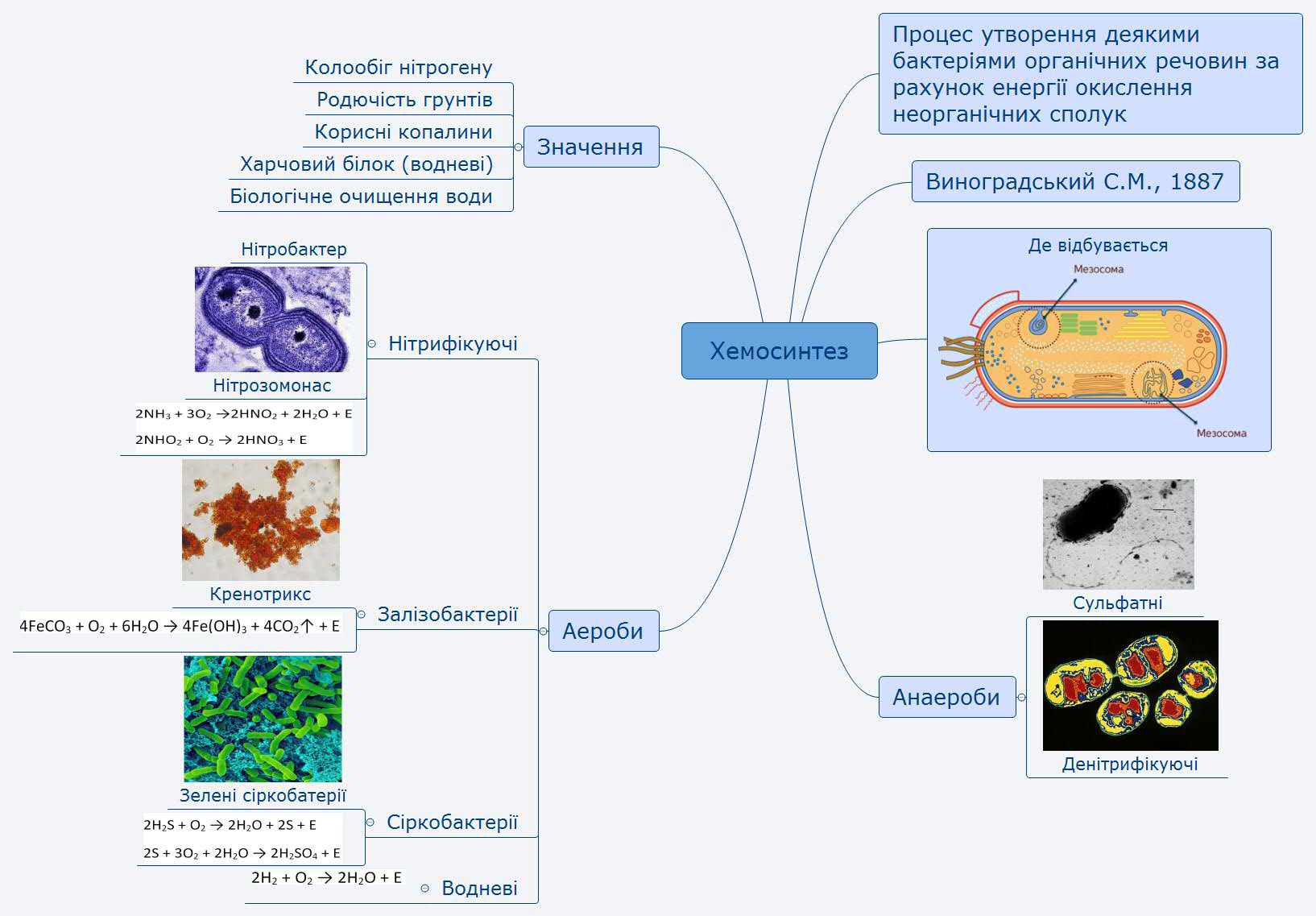 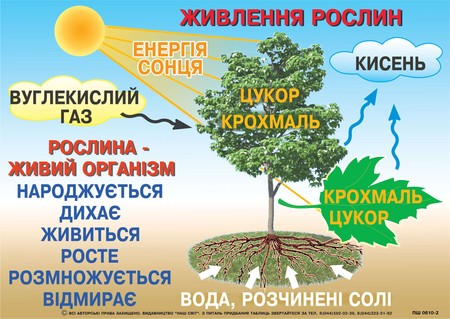 Отже, особливостями живлення зелених рослин є повітряне й мінеральне живлення, використання готових органічних речовин і енергії світла
Анаболізм
Первинний синтез органічних речовин. Здатність перетворювати продукти фотосинтезу на амінокислоти, жирні кислоти, нуклеотиди, з яких далі утворюються складні молекули.
Біосинтез білка  відбувається двома шляхами. 
Перший, як і у тварин, на рибосомах за участі і-РНК й т-РНК. 
Другий – додатковий.  За допомогою ферментів транспептидаз. Перенесення пептидів ферментами від однієї білкової молекули до іншої, рекомбінація ділянок білкових молекул із заданою амінокислотною послідовністю. Затрачається менше енергії.
Особливості анаболізму автотрофів
Автотрофи розщеплюють синтезовані ними ж органічні речовини – глюкозу, крохмаль
АТФ синтезується не лише в процесі дихання після окислення глюкози, а й під час світлової фази фотосинтезу
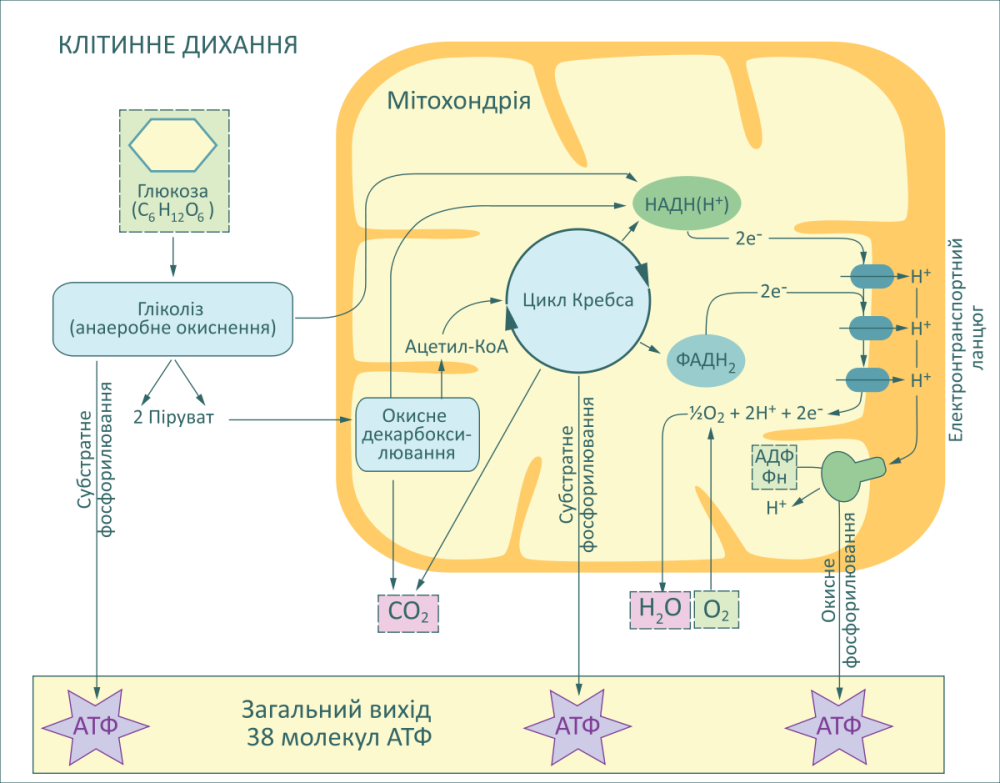 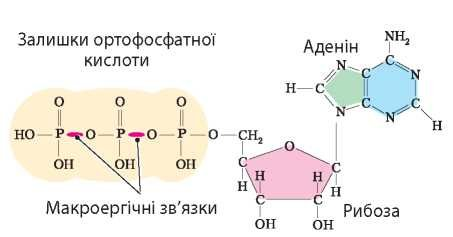 Особливості катаболізму
Екскреція – виведення невикористаних продуктів обміну, чужорідних і шкідливих сполук
Необхідні речовини синтезуються у потрібній кількості, тому мало нітрогеновмісних відходів
Кінцеві продукти обміну – СО2 і Н2О – слугують вихідними сполуками для інших реакцій
Спеціалізовані органи екскреції відсутні
Відходи відкладаються у відмерлих тканинах – листках і корі, що періодично видаляються
Органічні кислоти зв’язуються з катіонами і відкладаються у вигляді кристалів у цитоплазмі
Виділення води:
Транспірація (продихи, сочевички)
Гутація (гідатоди – водяні продихи)
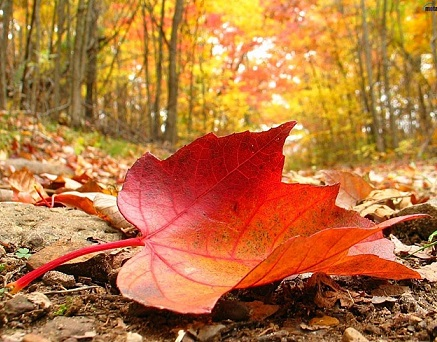 Особливості виділення
Обмін речовин у автотрофних організмів характеризується:
 надходженням неорганічних речовин, які є джерелом Карбону, Гідрогену й Нітрогену,
 переважанням у клітинах анаболічних реакцій,
 первинним синтезом власних органічних сполук, 
використанням кінцевих продуктів обміну для реакцій
Отже…
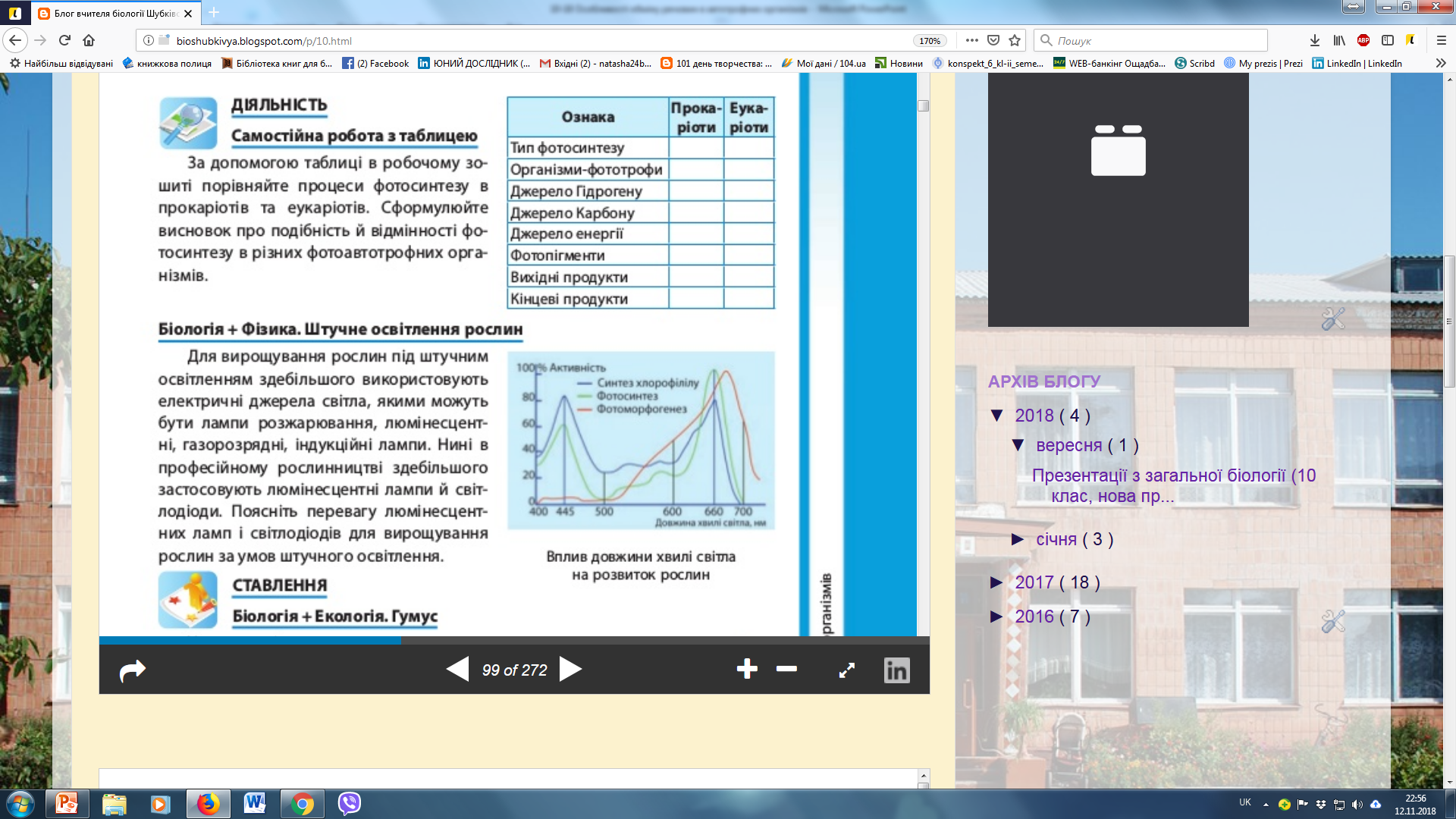 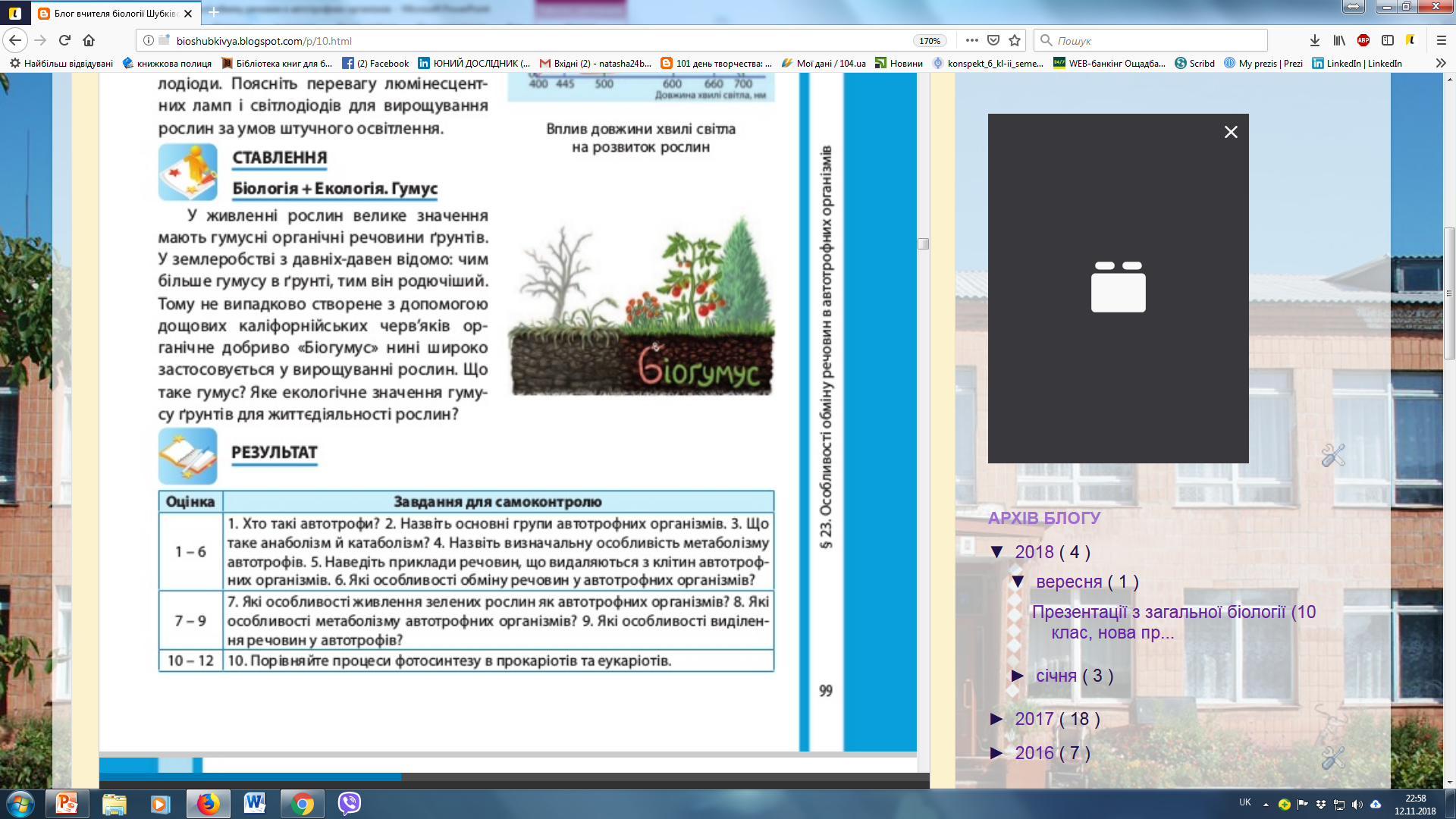